Introduction to Circuits: Build a Magic Wand!
Mark Morscher
Electrical and Computer Engineer
Brought to you by OSU STEM Outreach
Introduction to Circuits
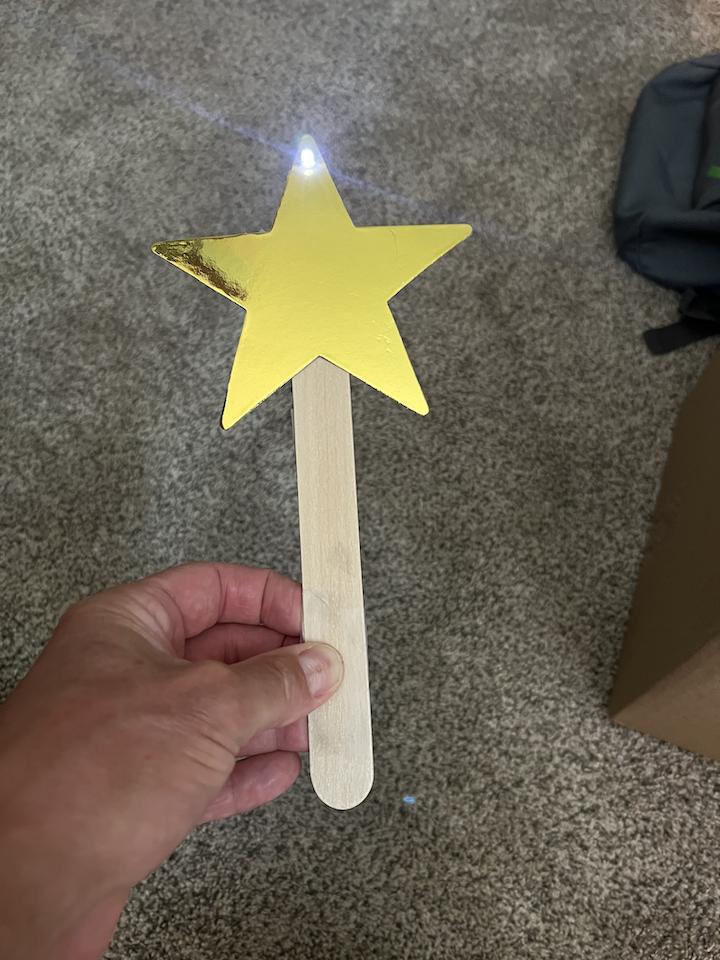 Magic Wand
How does it work?
When electricity flows through an LED (light-emitting diode), the LED lights up
We need a battery, an LED, some wire, a switch and some know-how!
This is our circuit!
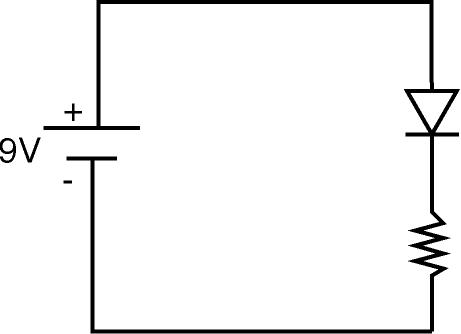 Battery
LED
Switch
Are you ready to build?
Star
Coin battery
LED
2 pieces wire
Paper clip 
Popsicle Stick
Sandpaper
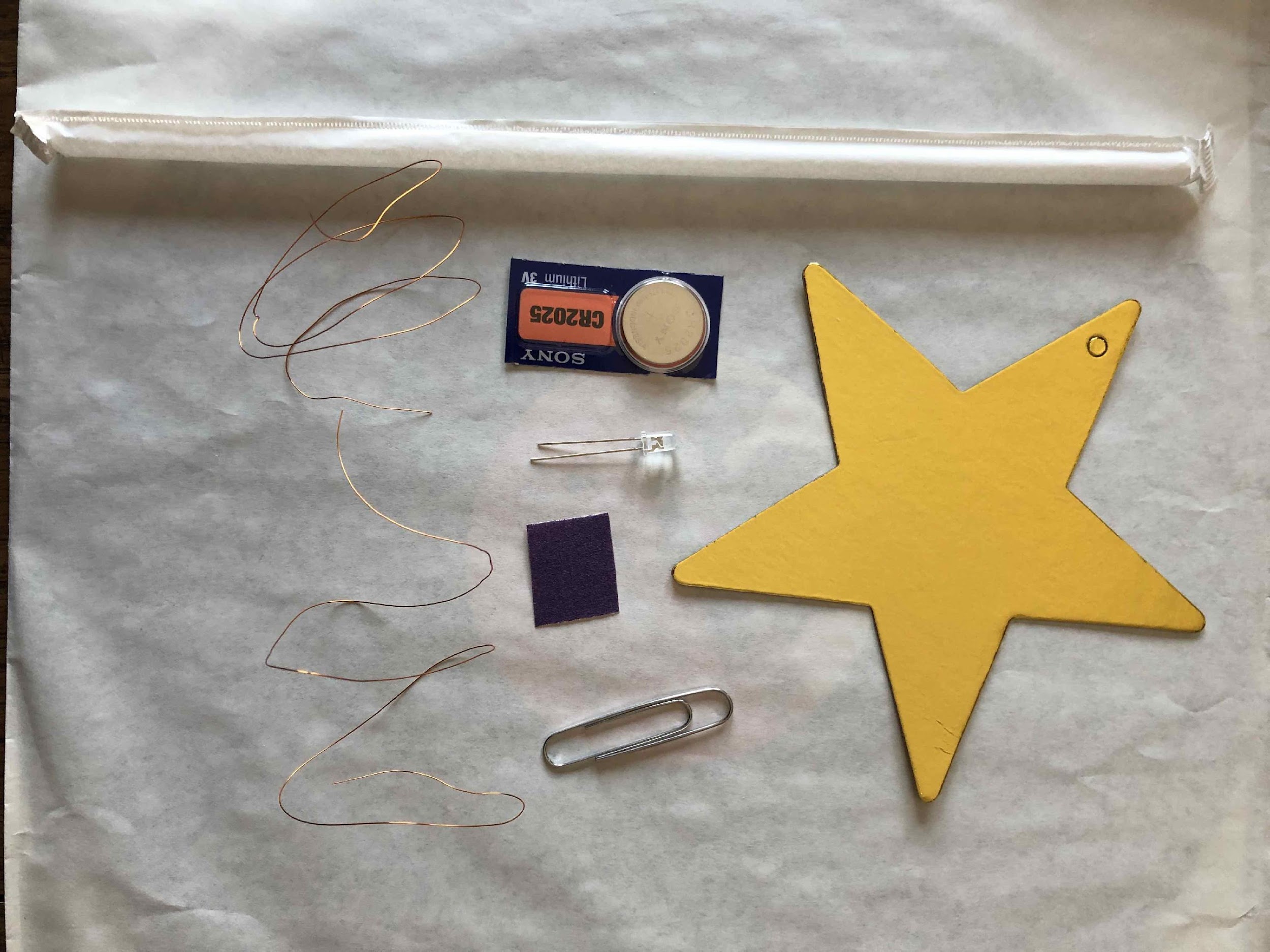 Put your name on the wand!
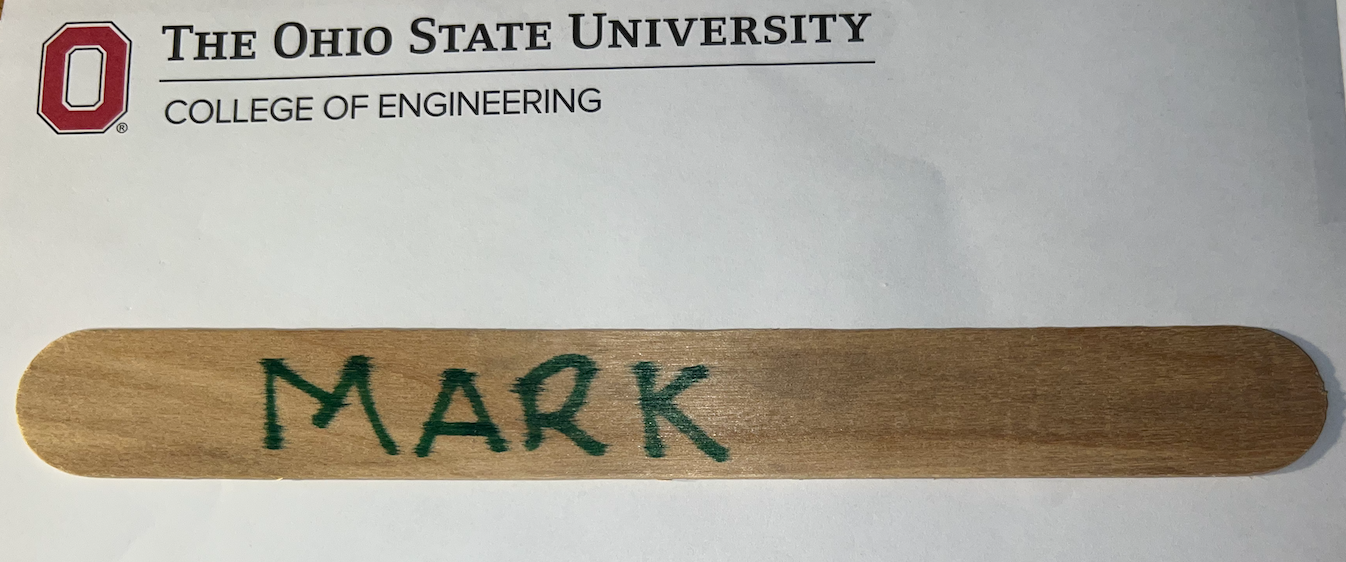 LED: one lead is shorter!
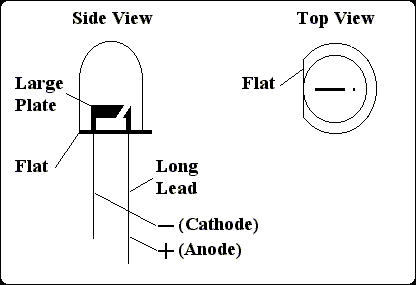 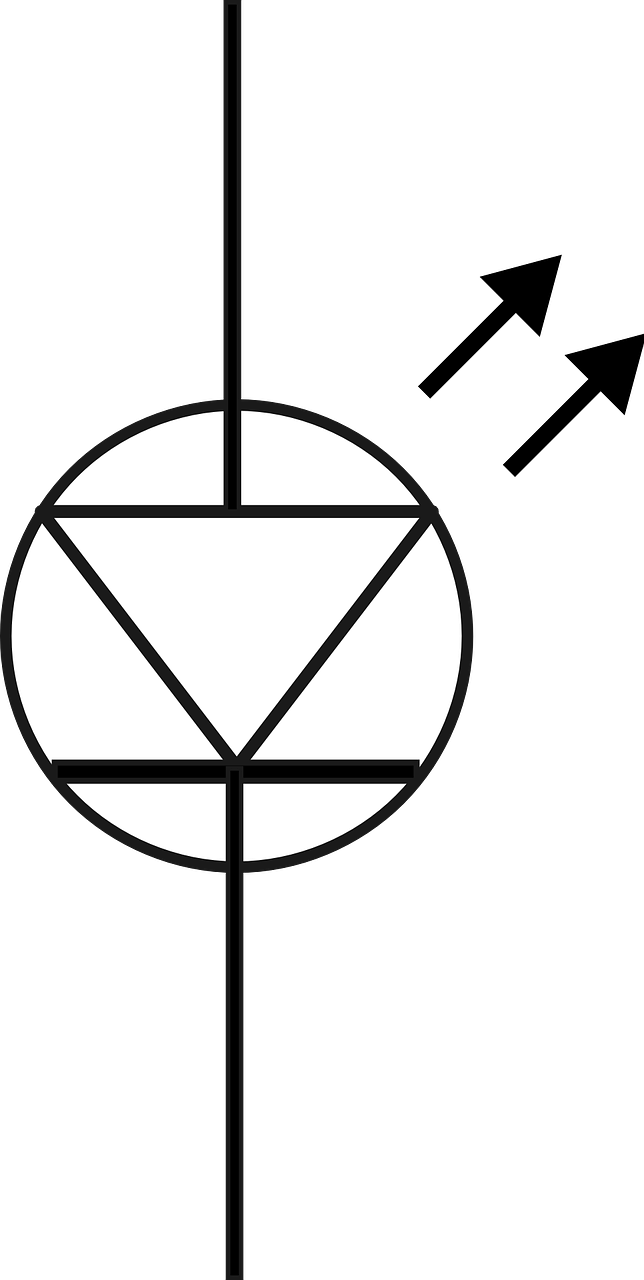 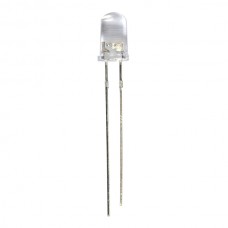 If you forget which is shorter, look for the flat edge
Bend the LONG lead
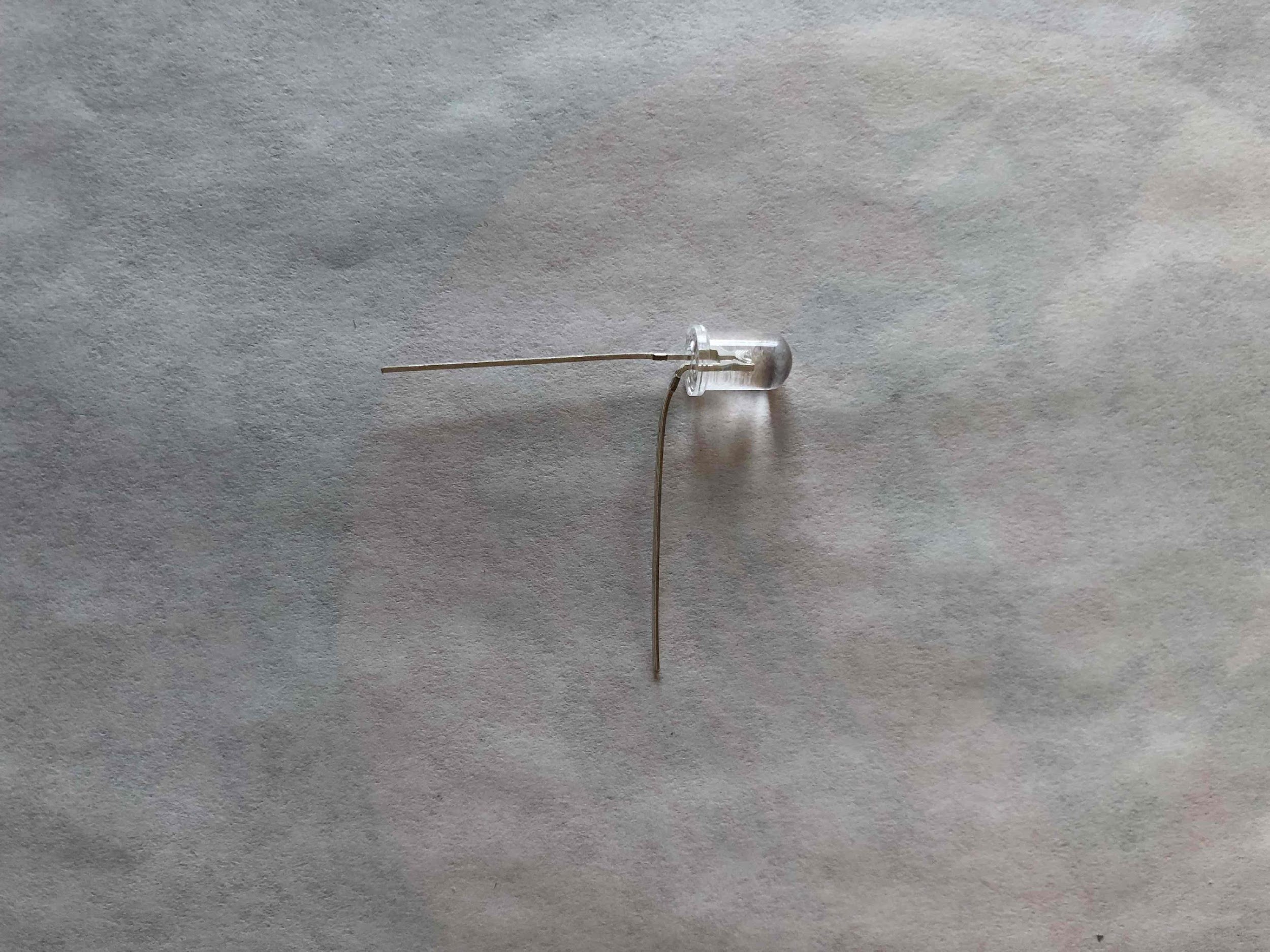 Lay the long lead on the battery
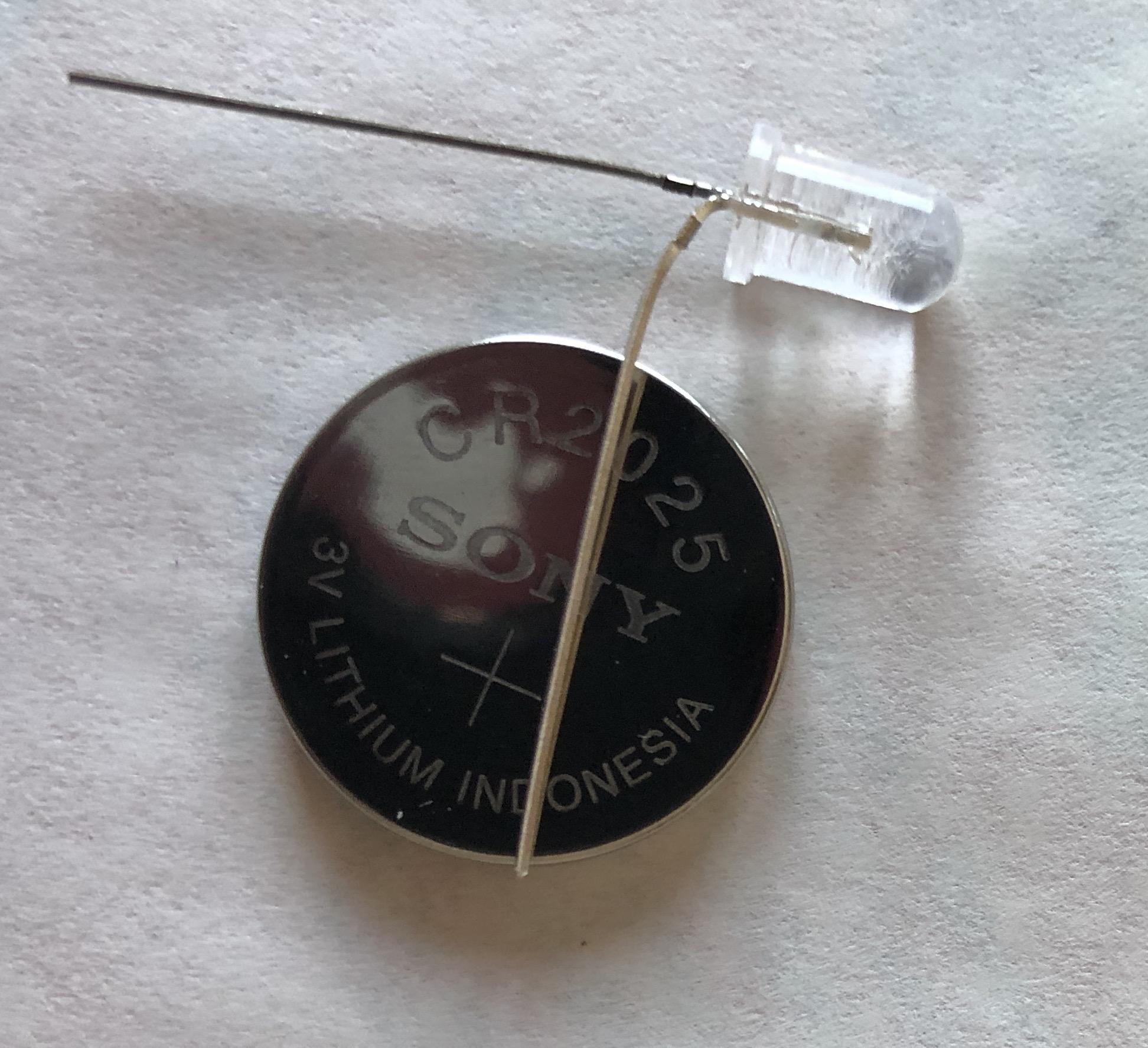 Short!
Must be the side with the writing!
Short!
Short!
TAPE IT!
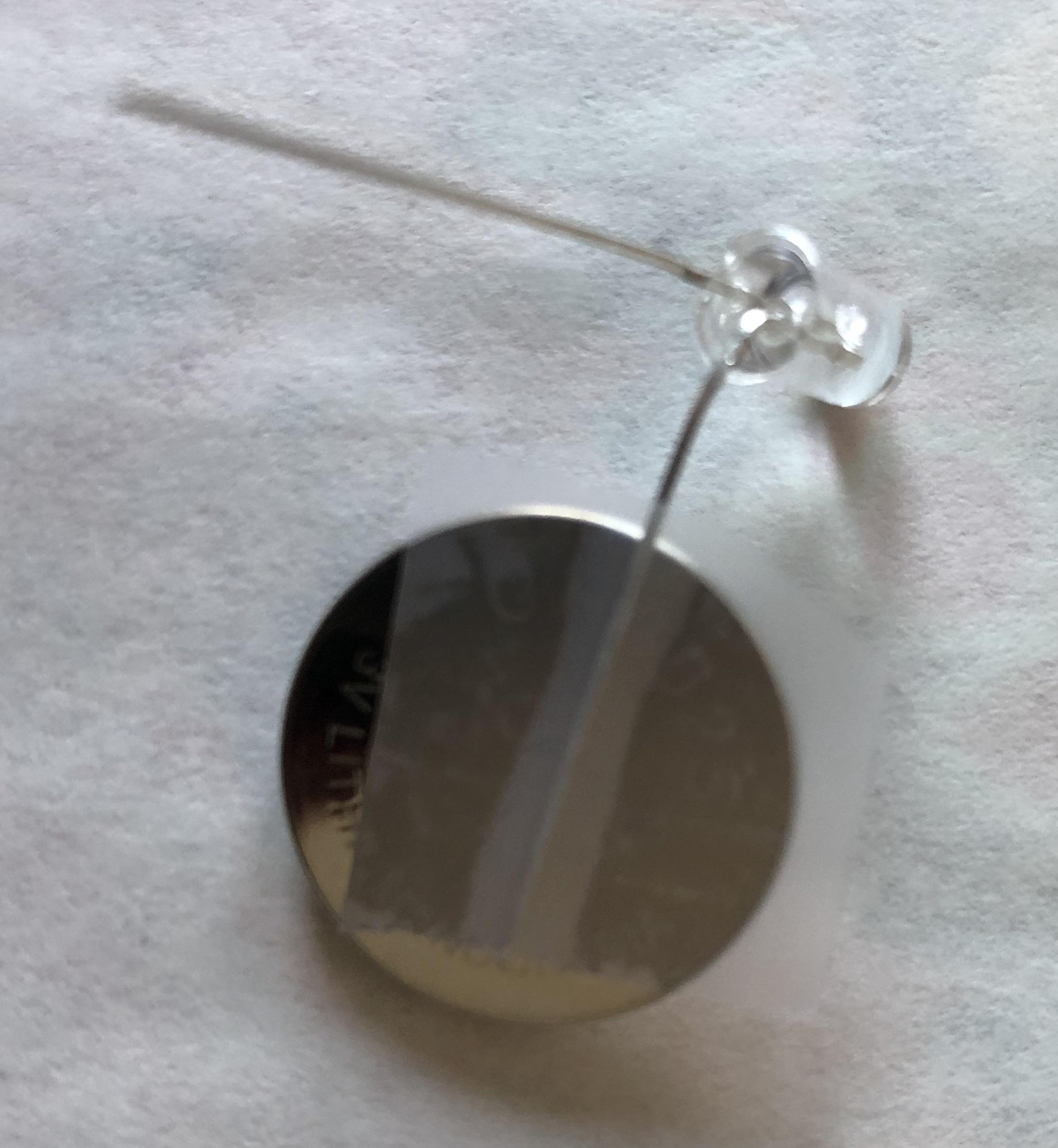 We just started building our circuit!
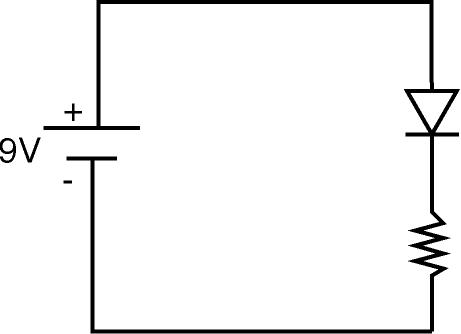 Battery
LED
Switch
Got two pieces of magnet wire?
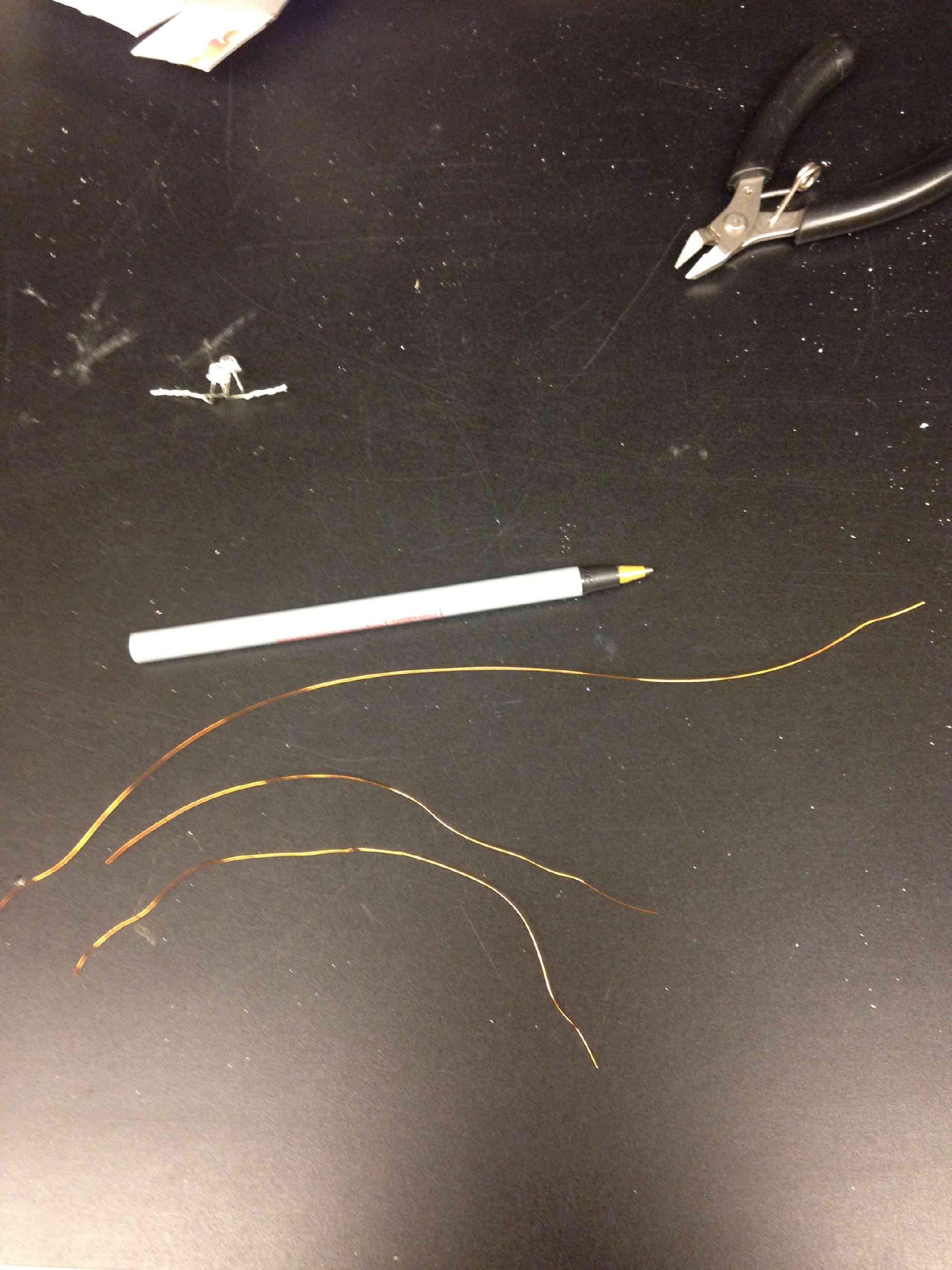 The insulation has been burnt
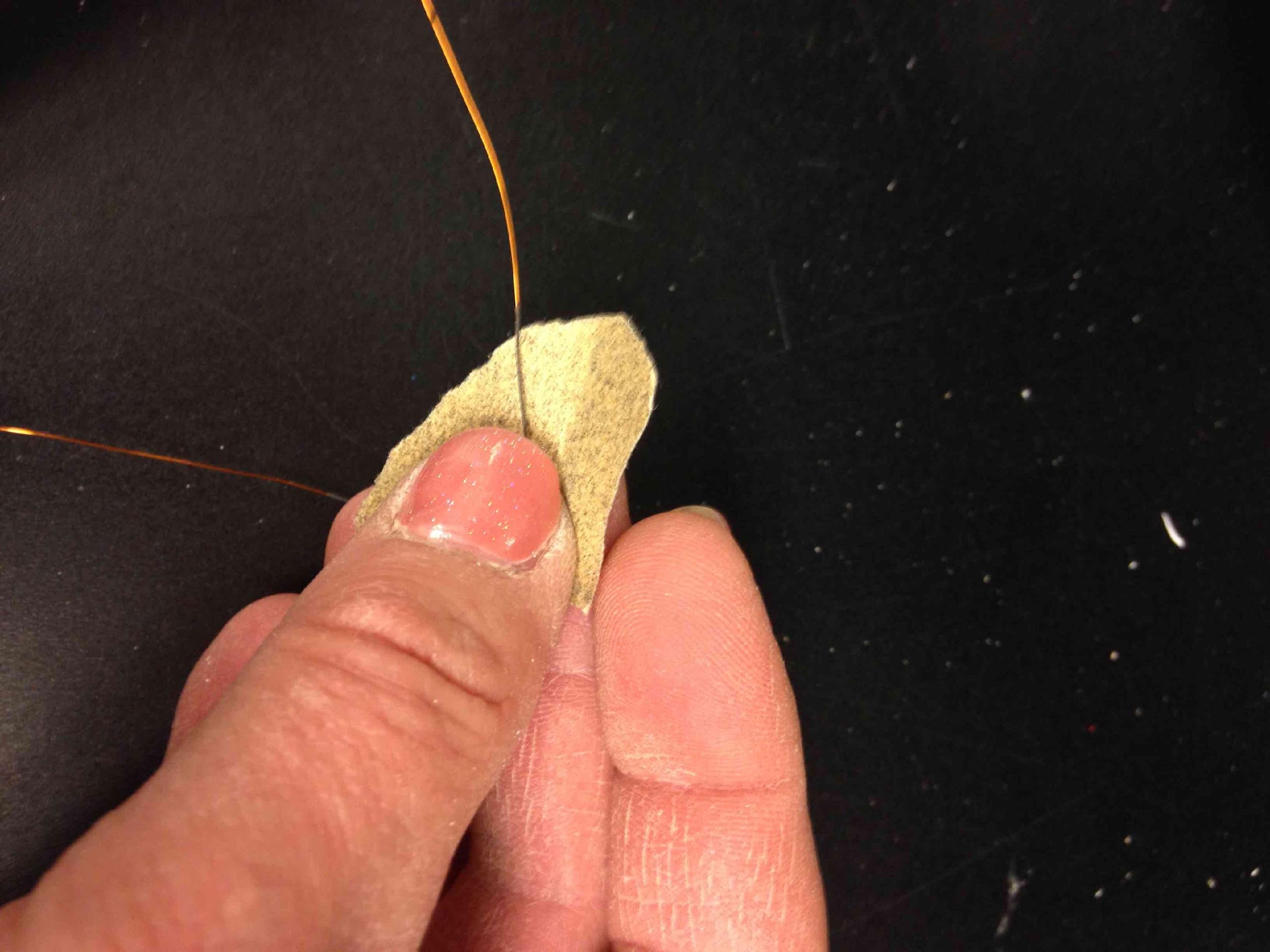 Sand off the black stuff
Not burned yet (golden)
Let’s attach this wire.
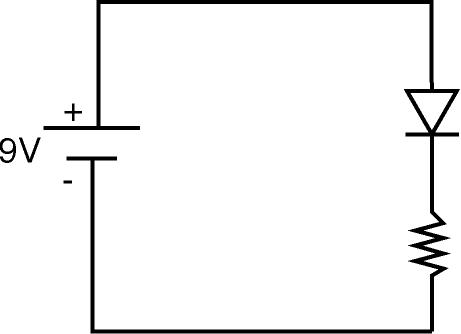 Battery
LED
Switch
Make a loop on one wire, tape it to the back of the battery
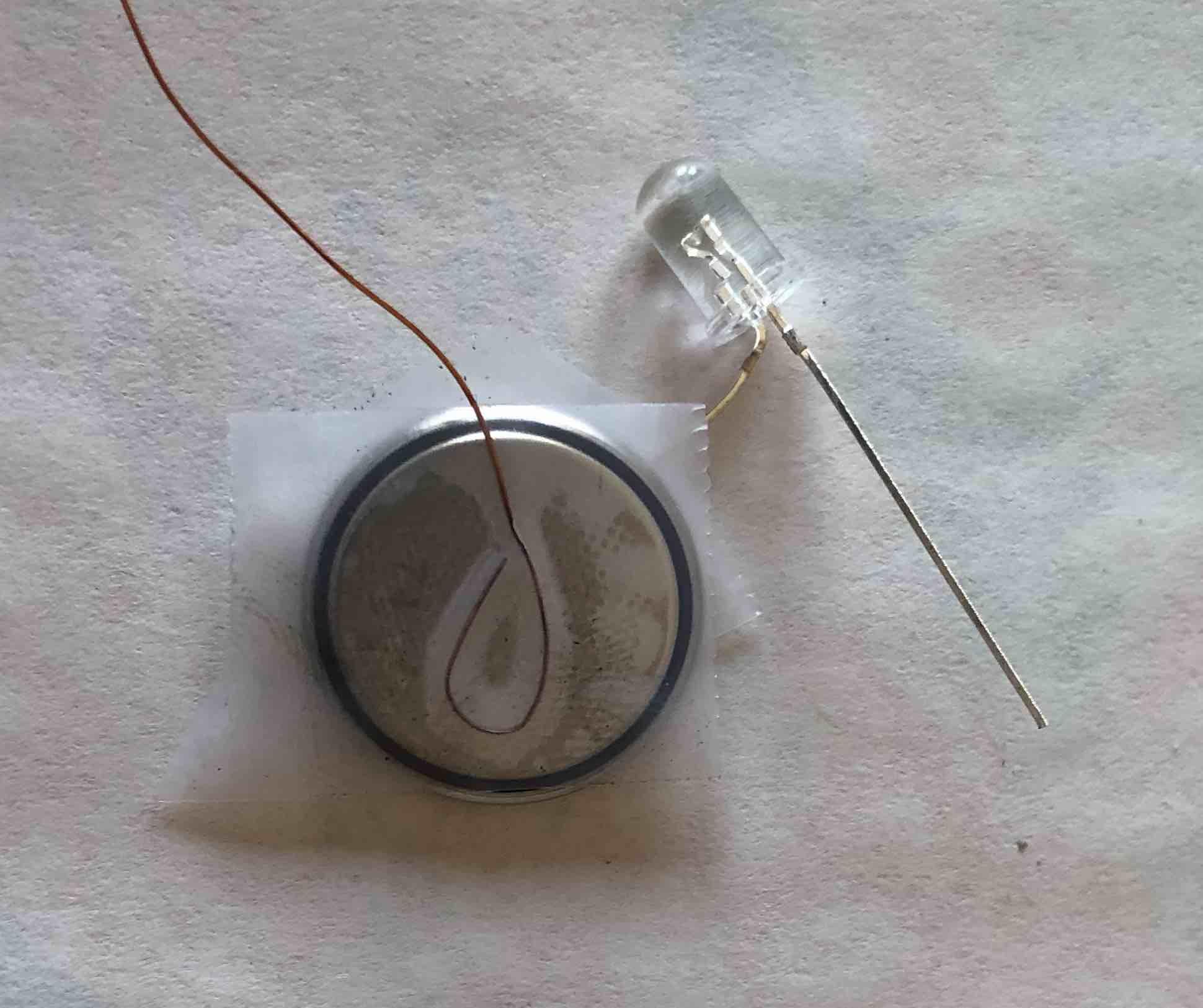 TEST it by touching the other side of the wire to the other lead of the LED!
Let’s put this wire in place.
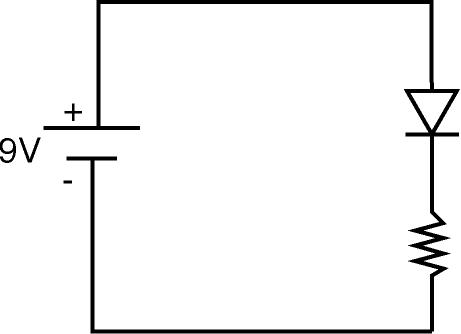 Battery
LED
Switch
Open up the paper clip
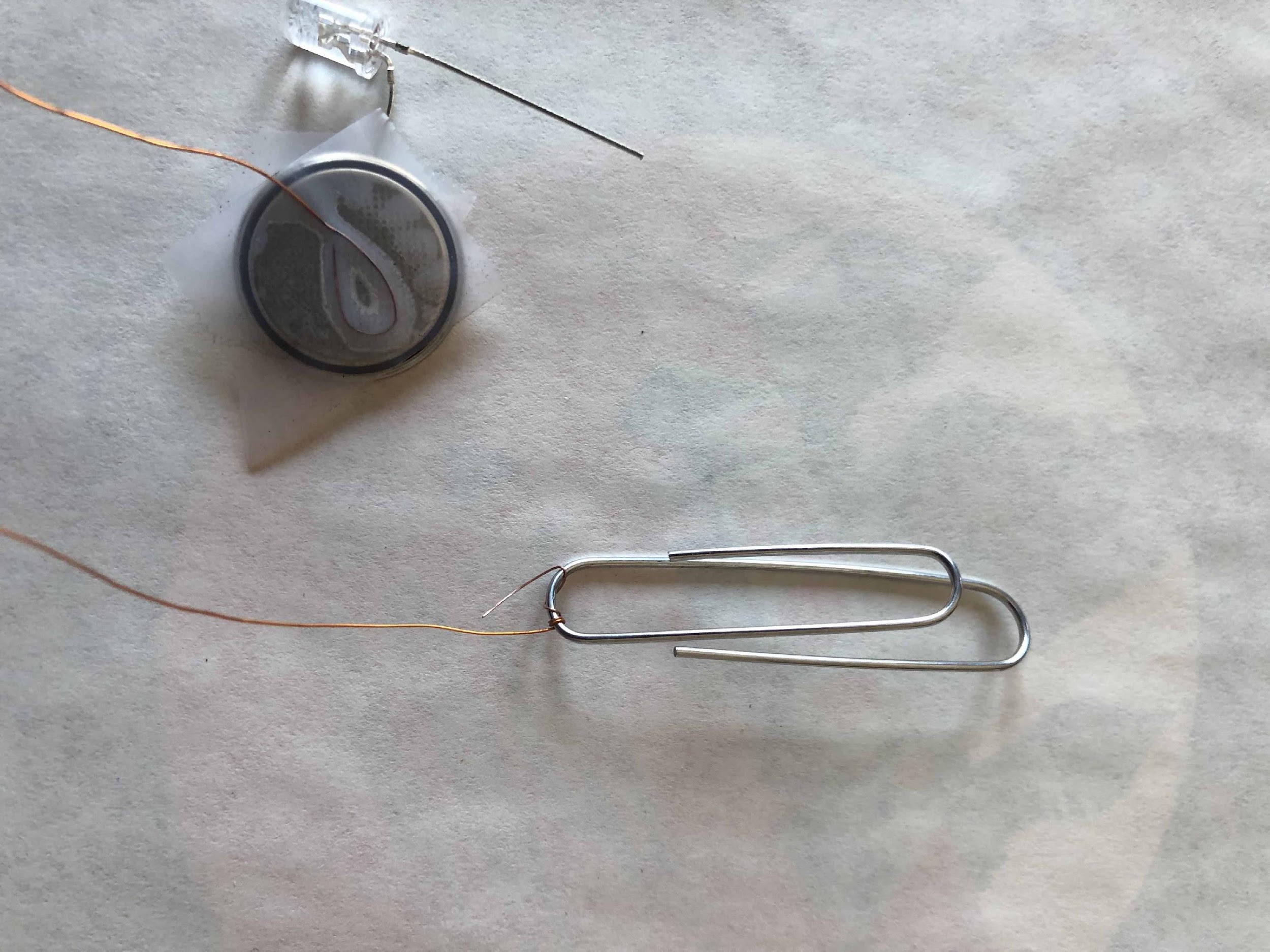 Twist other end of wire from the battery around front of alligator’s mouth
Need a good connection!
Technique
1. Loop sanded end of wire over the bottom of long end of paper clip.
Technique
2. Pinch the wire with your fingers of hand not holding paper clip
Technique
3. Twist the paper clip several times to make a good connection
4. Now test it!
Let’s attach this wire.
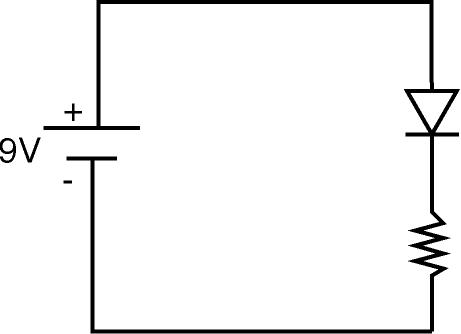 Battery
LED
Switch
Attach second wire to other LED lead
Need a good connection!
Put LED through hole in star and tape down battery.
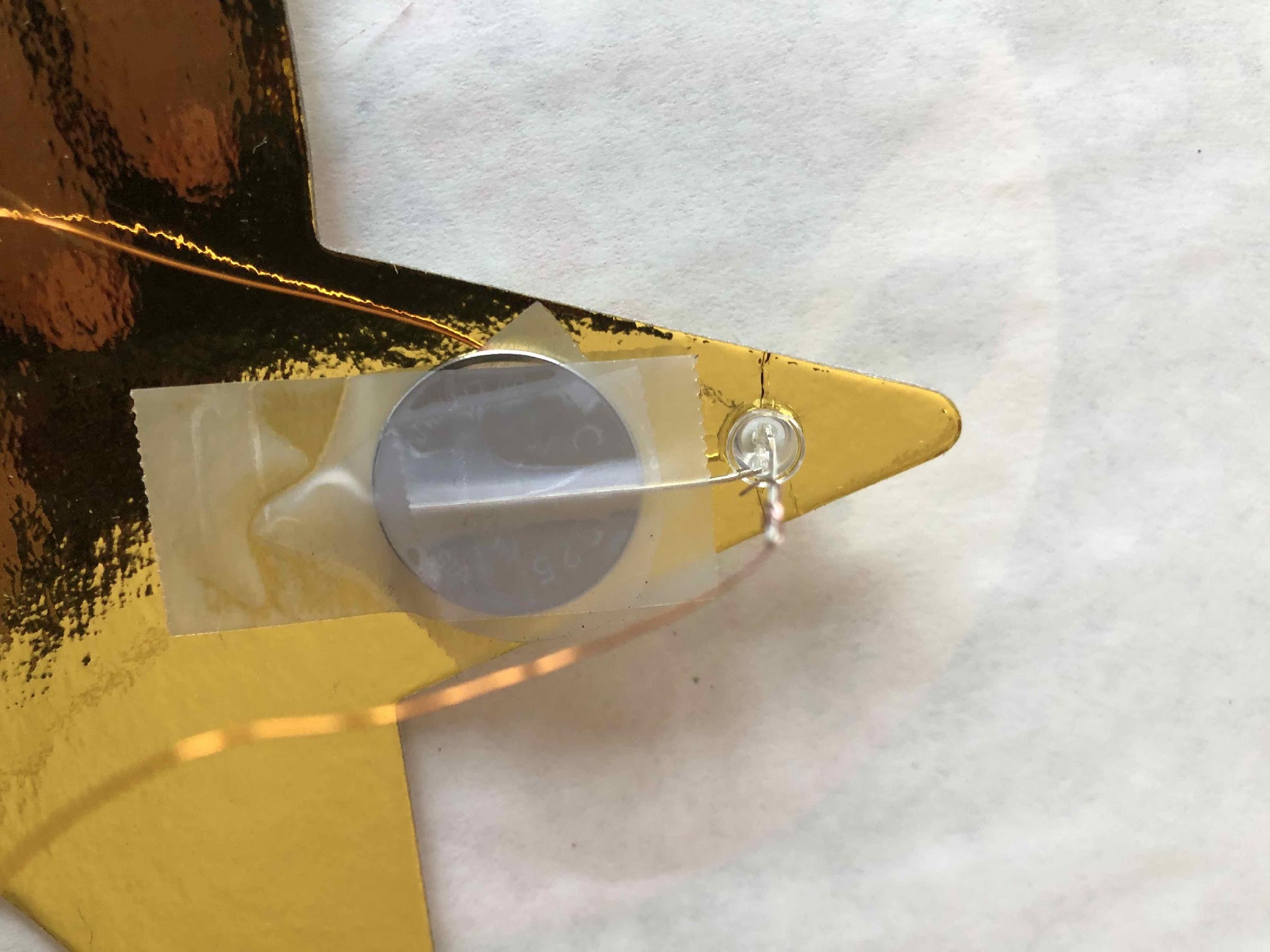 Then bend down the other LED lead!
Tape star to popsicle stick.
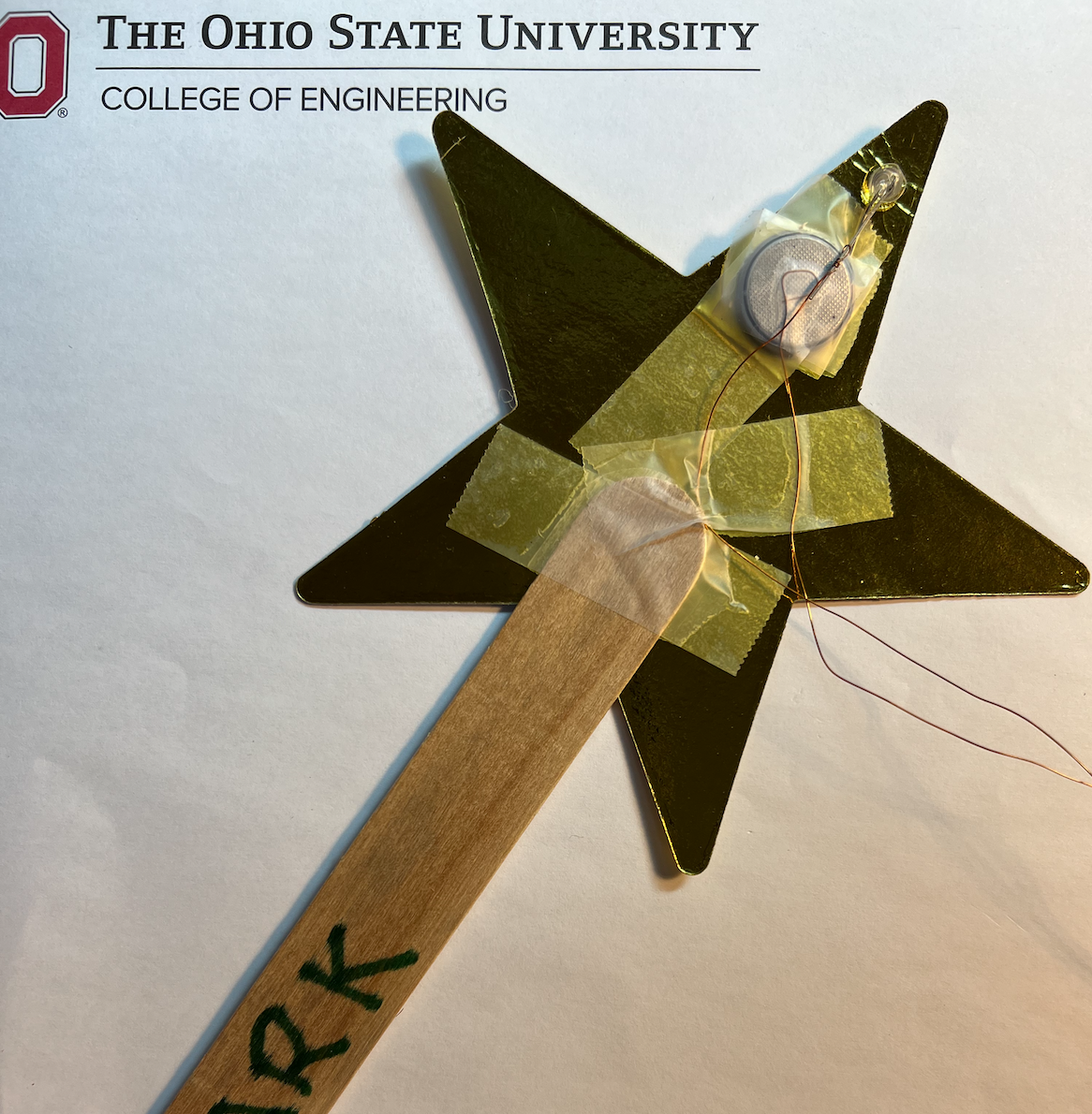 Put tape inside alligator’s mouth
Making the Switch
1. Tape over the bottom of the paper clip between “jaws”
Tape paper clip to handle
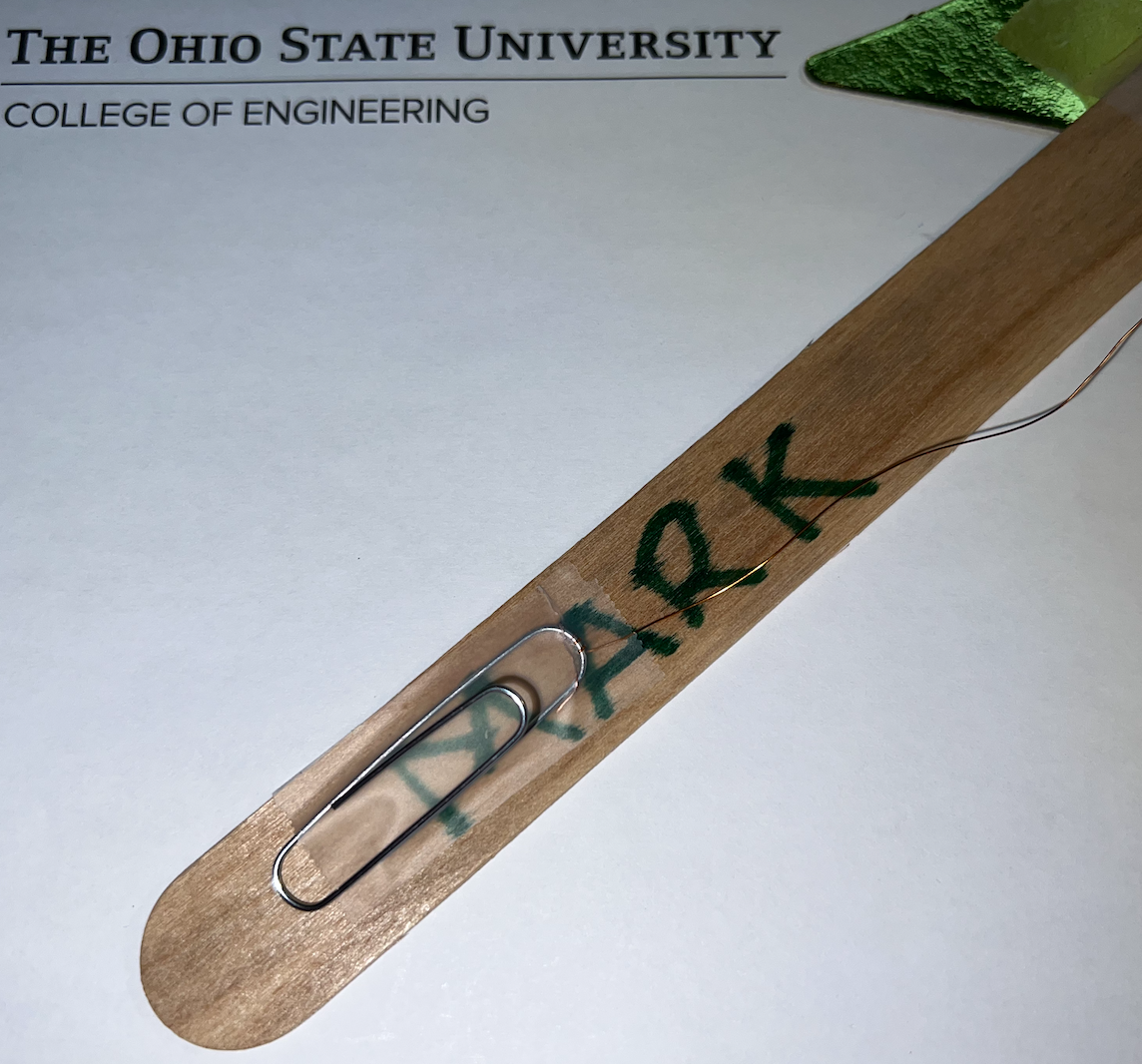 Let’s attach this wire.
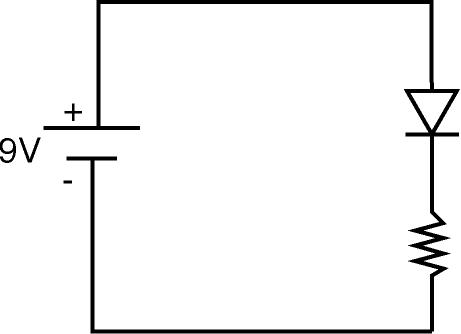 Battery
LED
Switch
Making the Switch
2. Sanded part of wire placed across bottom of paper clip, below the top of the alligator mouth
Wire
3. Secure wire by taping it down outside of paper clip
Wire
Put burned part of wire inside alligator’s mouth
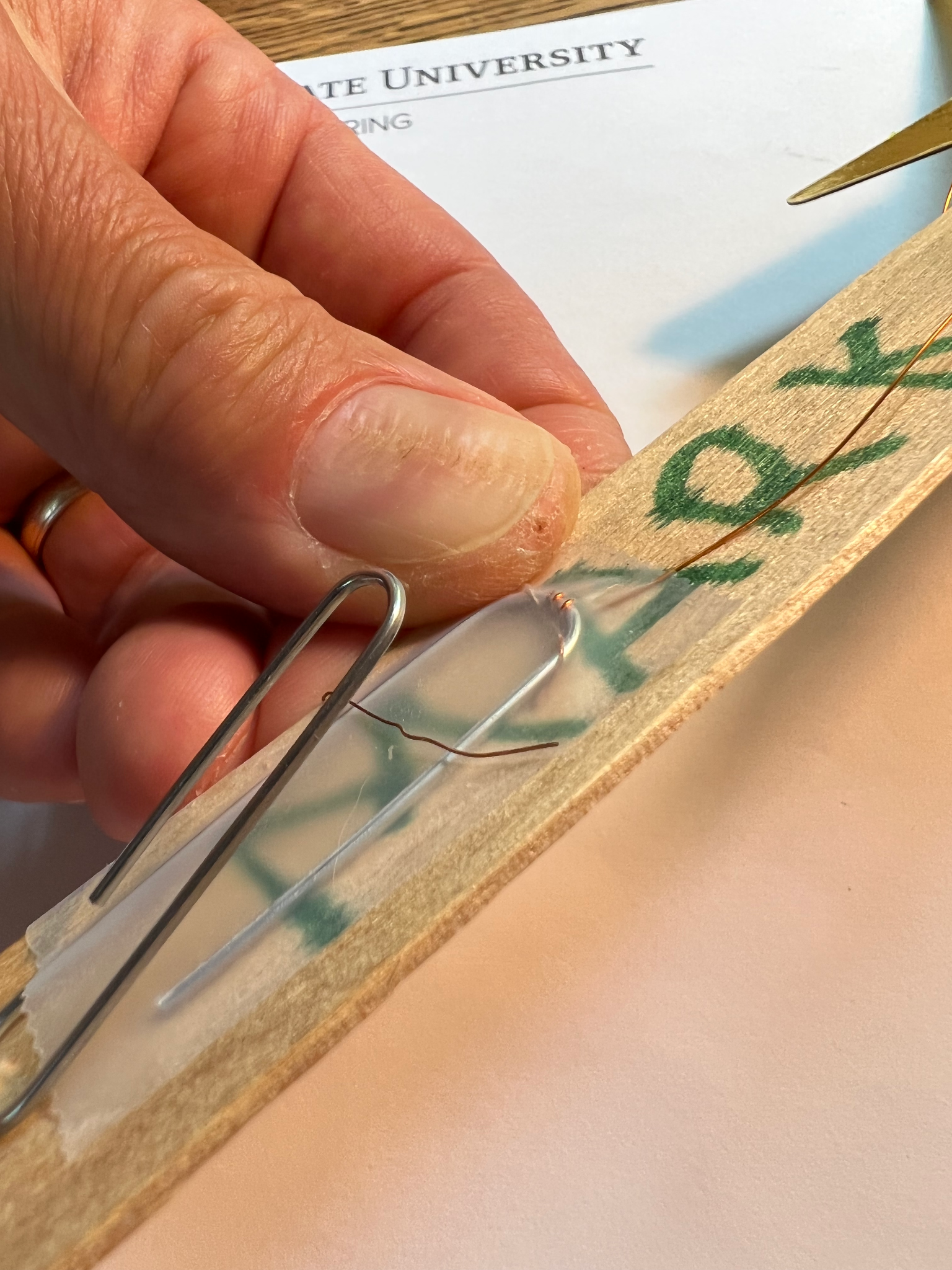 Tape the end of the wire
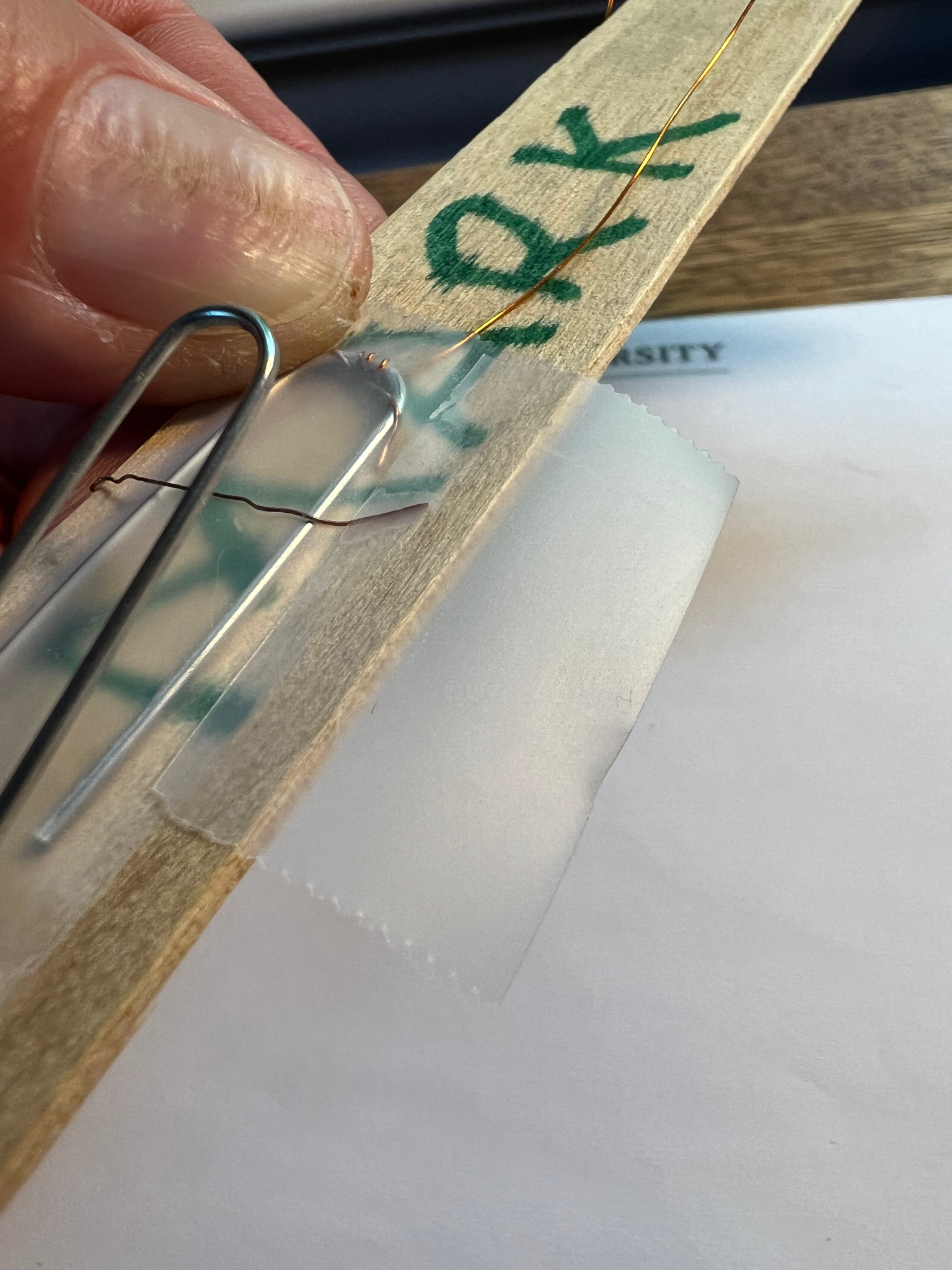 Test it!
Don’t get  tape INSIDE mouth
Tape other end of wire
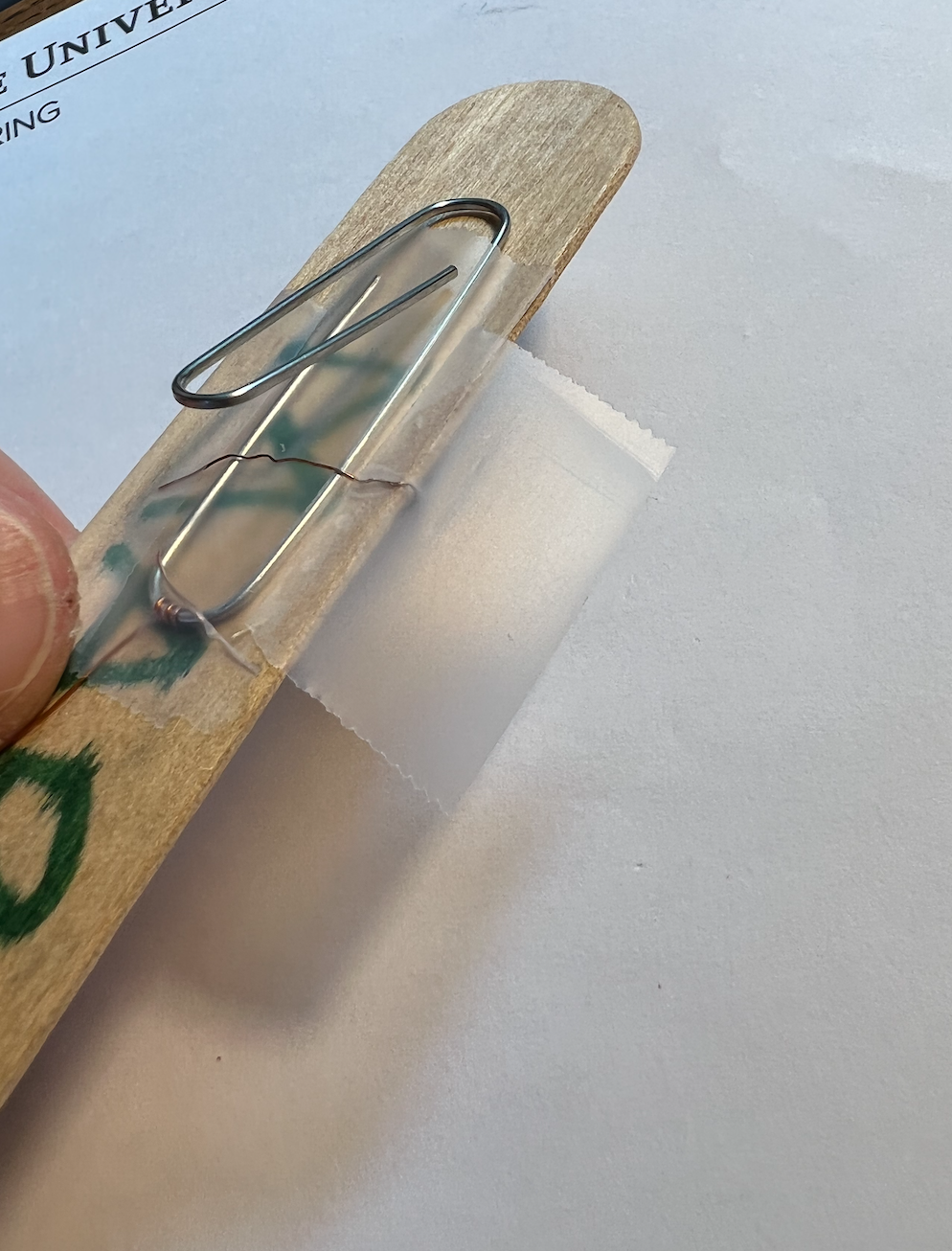 Test it!
Tape the loose wires on to the back of the popsicle stick!
Don’t get  tape INSIDE mouth
You are done!
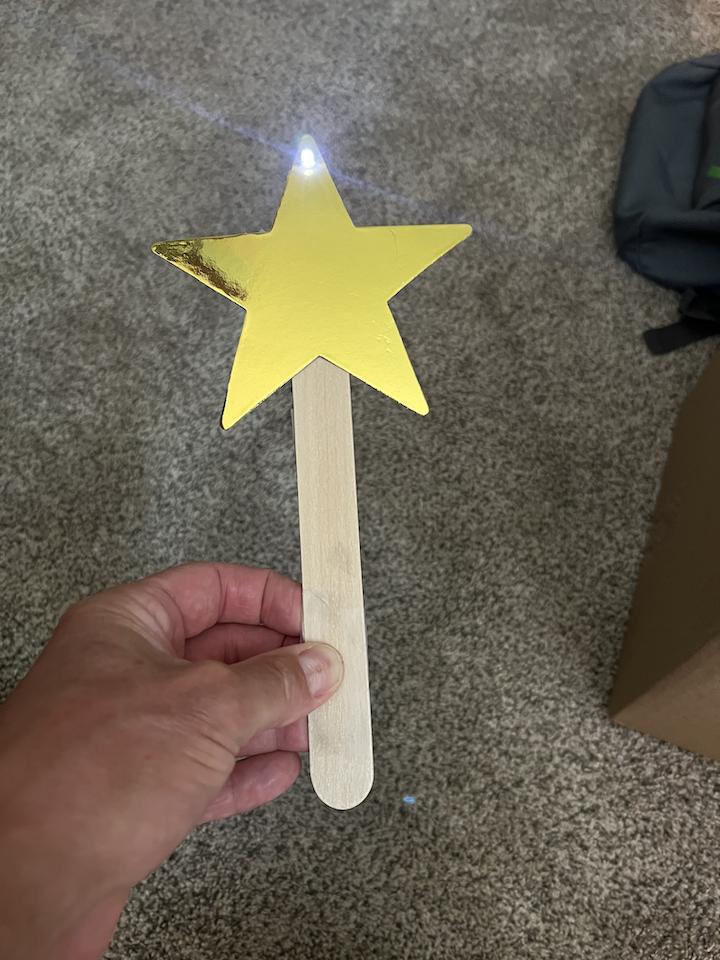 Squeeze the paper clip to close the circuit and light up the wand!
You built a Circuit!
Troubleshooting:
Is tape covering wire in alligator mouth?
Is paper clip touching wire when closing?
Do you have good wire connections?
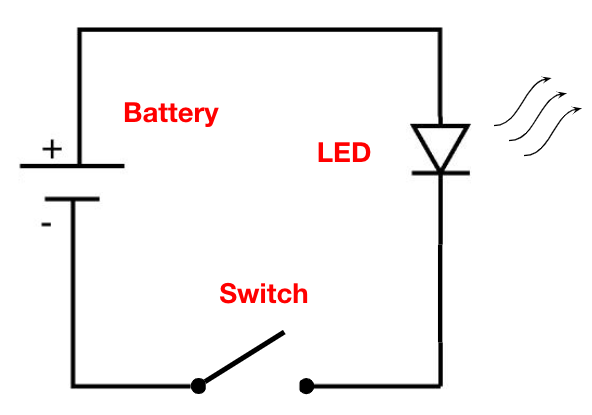 Questions?